FSO träningsdag 10.12.2022
FSO-träningsdag 26.11.2022
Idrottens skolläger, 30.1-2.2.2023
Start Up-läger 24-27.11.2022, Norrvalla
Idrottarsamtal, december
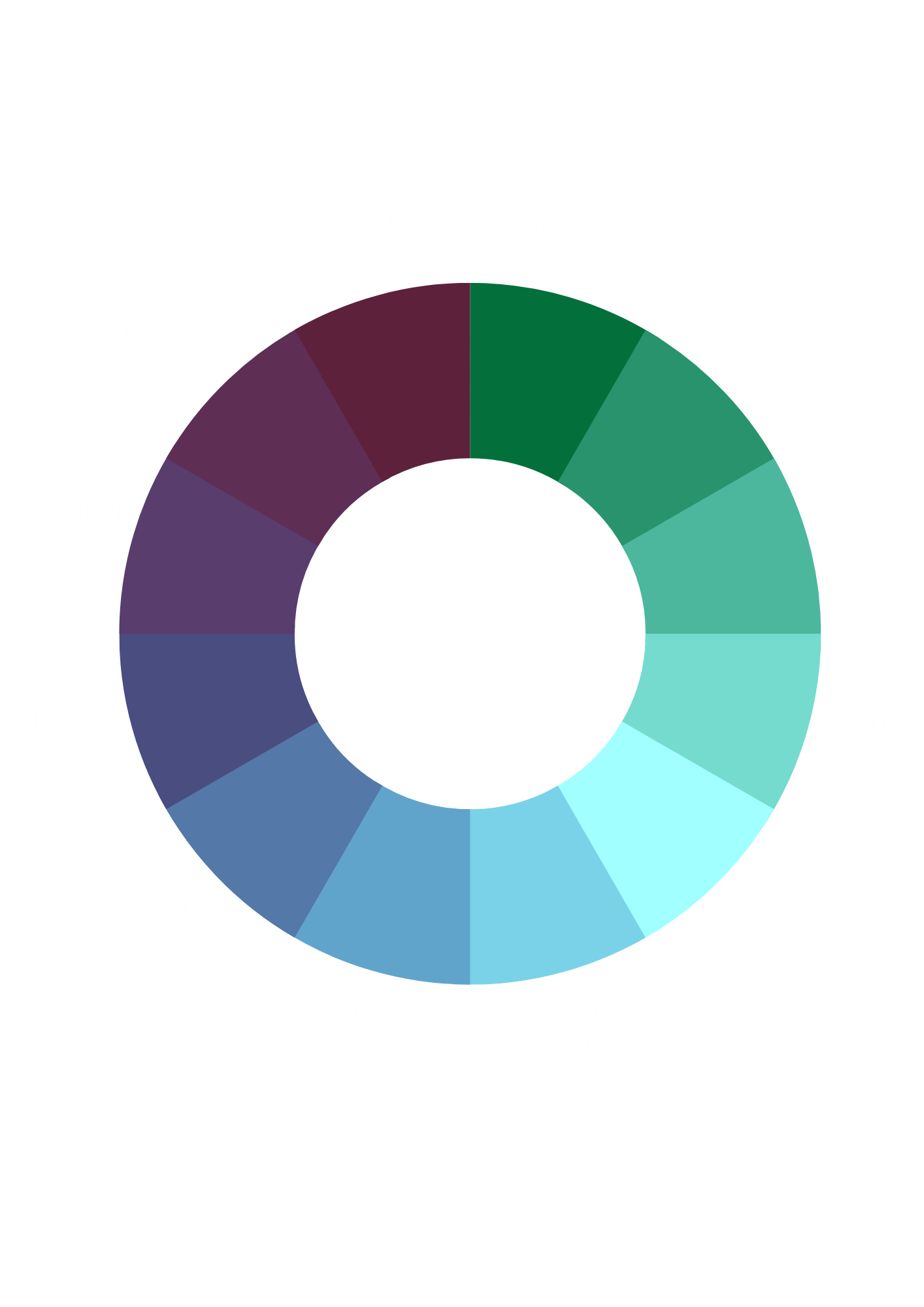 FSO träningsdag 11.2.2023
Ungdomsgruppens läger, 25-27.11.2022, Norrvalla
Elit+utmanargruppens vinterläger, v.8-9
December
Januari
Idrottens skolläger, 7-10.11.2022
November
Februari
Ungdomsgruppens läger, 17-19.3.2023
Baltic Junior Cup
FSO träningsdag 18.3.2023
Oktober
Mars
Elit+utmanargruppens vårläger, Åland 30.3-5.4.2023
September
April
Idrottens skolläger, 10-13.4.2022
Augusti
Maj
FM-läger (sprintdistans) 12-13.8.2023??
Juli
Juni
FM-läger (långdistans)??
12-14.5.2023
FSOM 4-6.8.2023
FSO-storläger,
1-4.8.2023
Idrottarsamtal, maj-juni
Långläger, Lappland
26.6-5.7.2023
Leimausläger, Tammerfors
5-8.6.2023